Русский язык
3 класс
Урок 18
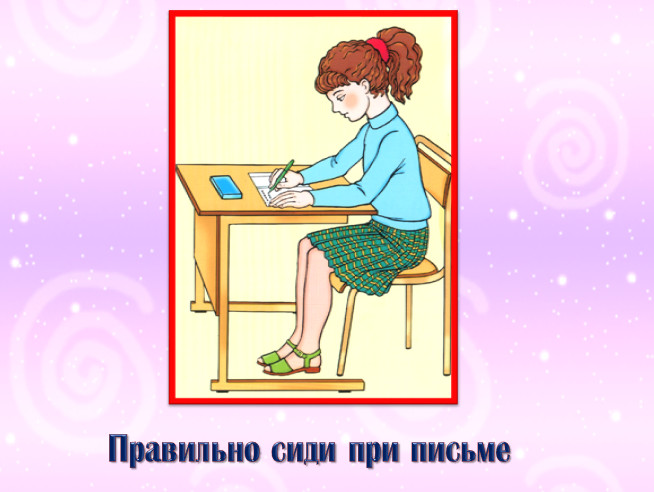 28 сентября.
Классная работа.
Актуализация знаний
Какие слова называются синонимами?
Какие слова называются антонимами?
Какие слова называются омонимами?
Самоопределение к деятельности
Осень, золотая осень, игра, настольная игра, варенье, варенье из малины.
Осень, золотая осень, игра, настольная игра, варенье, варенье из малины.
По какому признаку разделили записи на группы?
Сформулируйте тему урока.
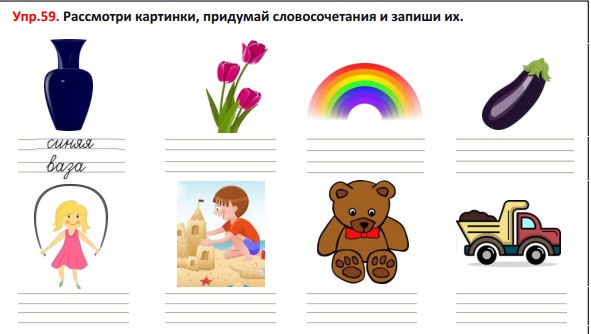 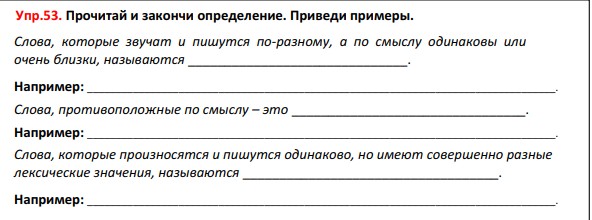 Работа по теме урока
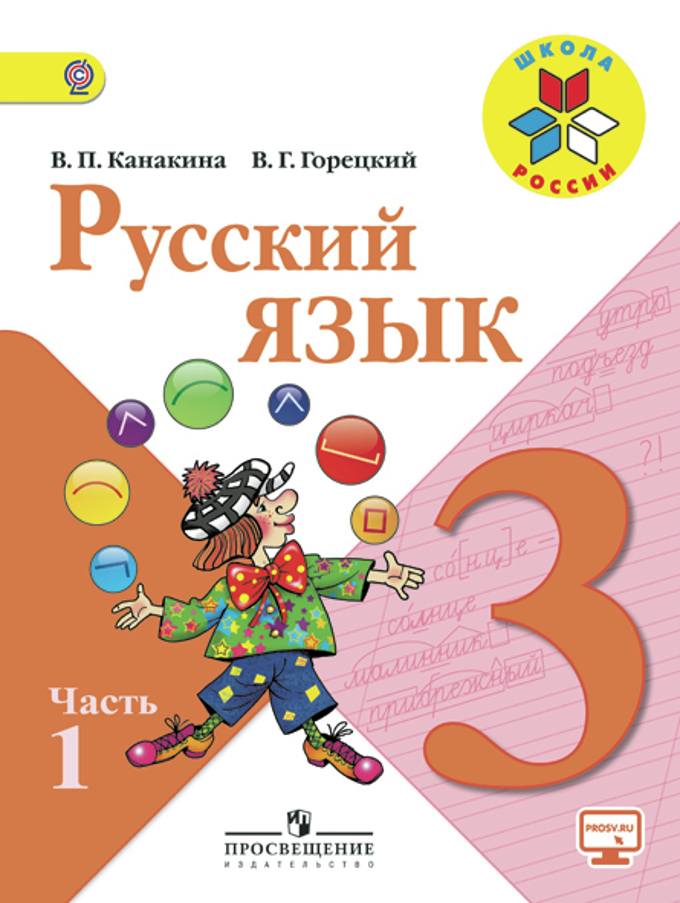 Упр. 81
с. 49
Работа со словом из словаря
Ракета
Рефлексия
Составьте словосочетания, которые называют:
предмет, действие, признак
Подведение итогов урока
Что такое словосочетание?
С каким словом из словаря вы сегодня познакомились?
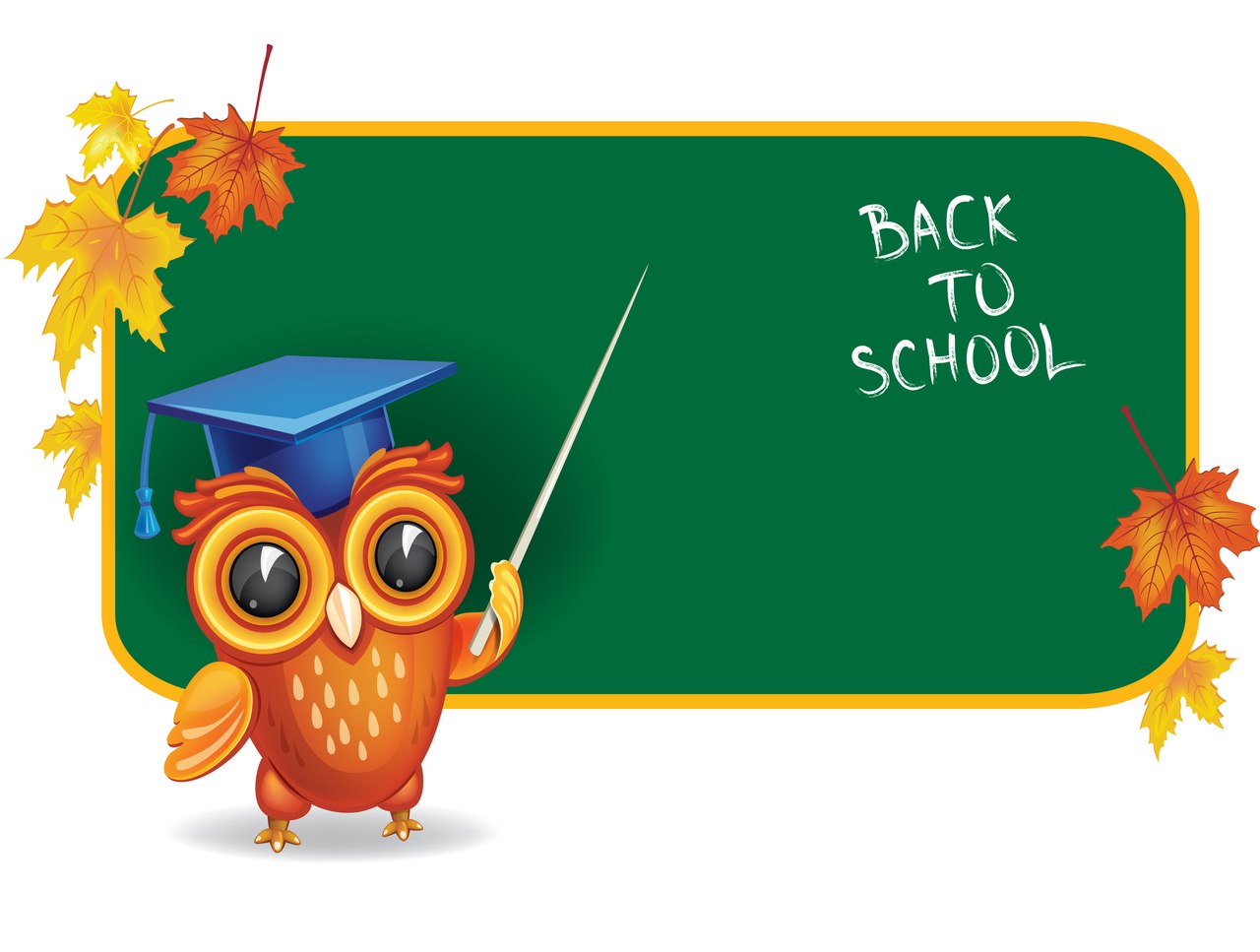 Спасибо 
за урок